BÀI 9
CẢM XÚC CỦA EM
1
1. Các bạn trong tranh thể hiện cảm xúc gì? Đó là cảm xúc tích cực hay tiêu cực?
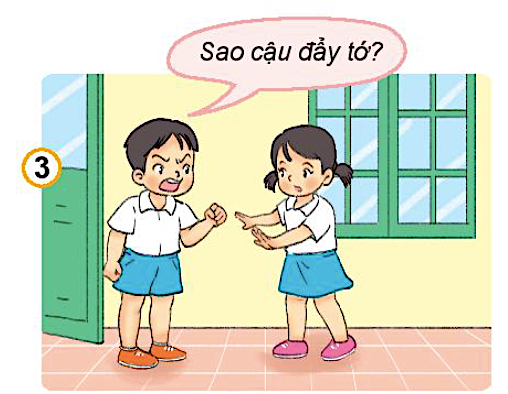 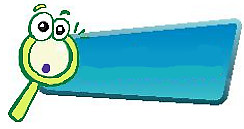 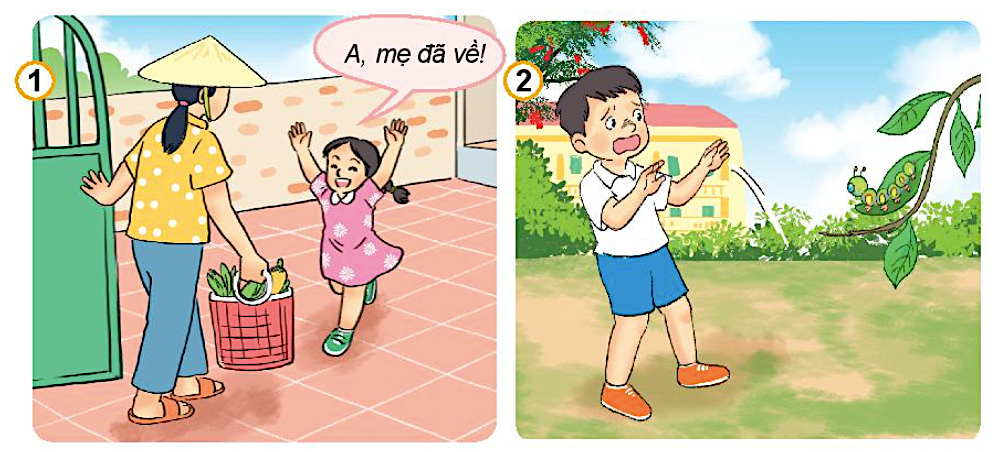 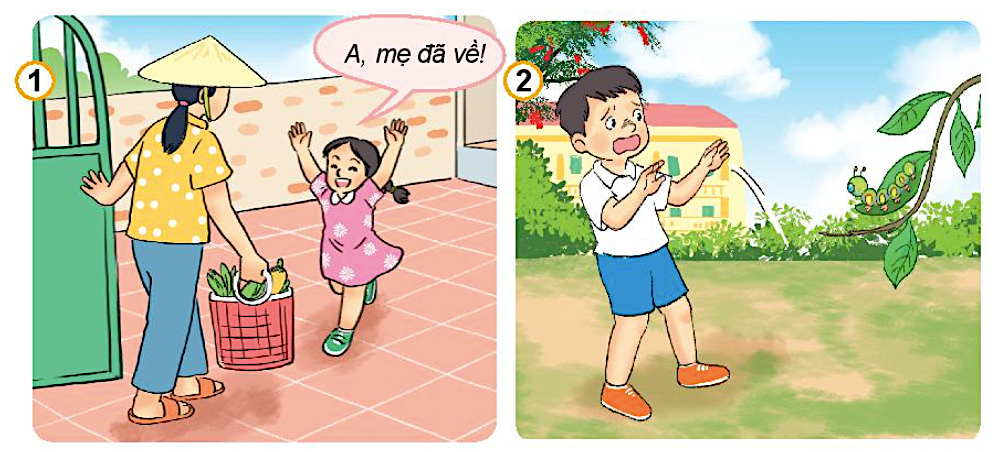 KHÁM PHÁ
Tức giận
Sợ hãi
Vui mừng
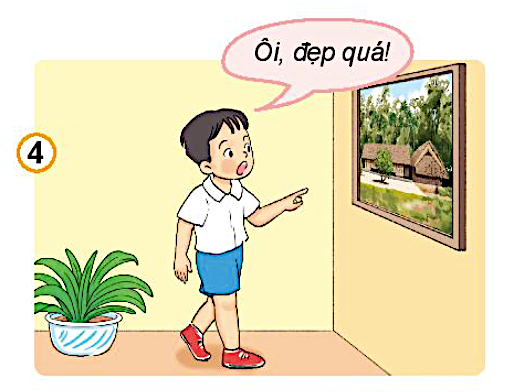 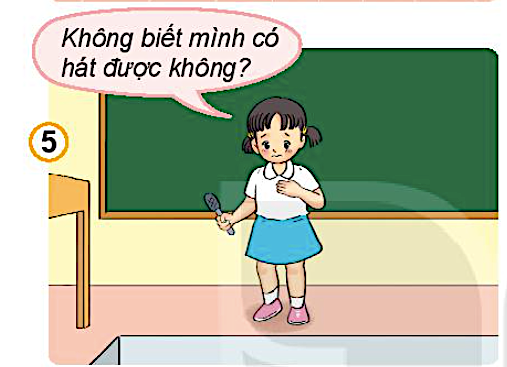 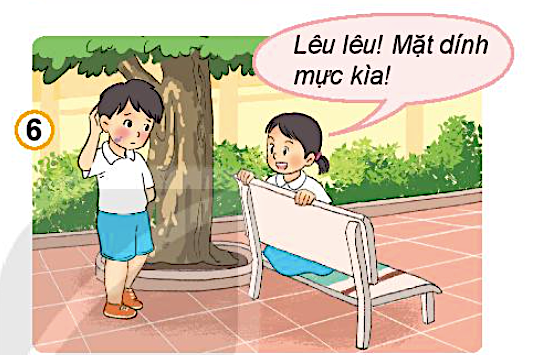 Lo lắng
Xấu hổ
Ngạc nhiên
1
Nêu thêm những cảm xúc khác mà em biết.
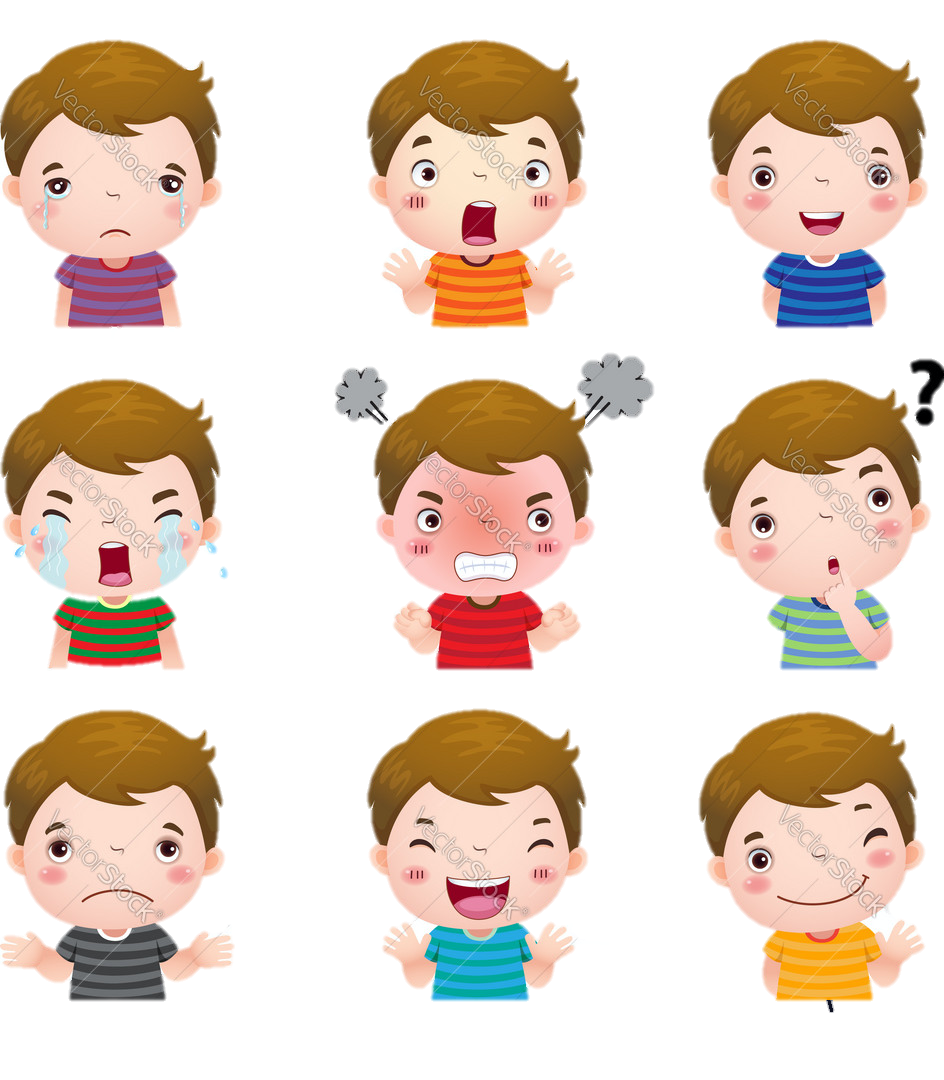 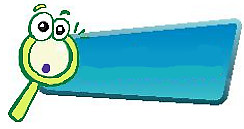 KHÁM PHÁ
 Mỗi người đề có những cảm xúc khác nhau, và chia thành hai loại là cảm xúc tích cực và cảm xúc tiêu cực.
Tích cực: Yêu, vui sướng, hài lòng, thích thú, hạnh phúc,…
Tiêu cực: Sợ hãi, tức giận, buồn, cô đơn,…
1
2
3
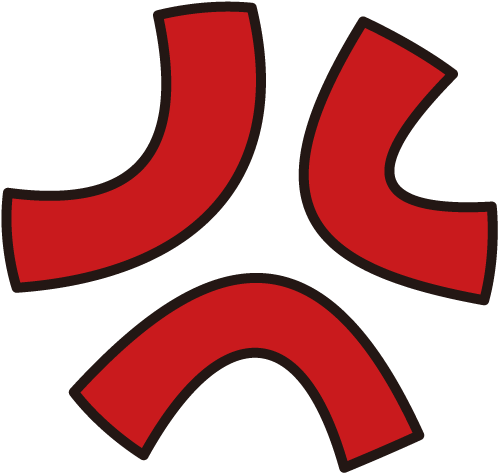 2
Điều gì xảy ra khi:
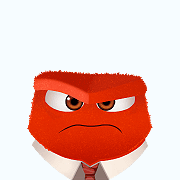 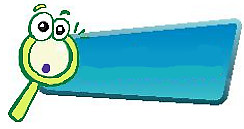 KHÁM PHÁ
Em nói hoặc làm 
việc gì đó khi tức giận.
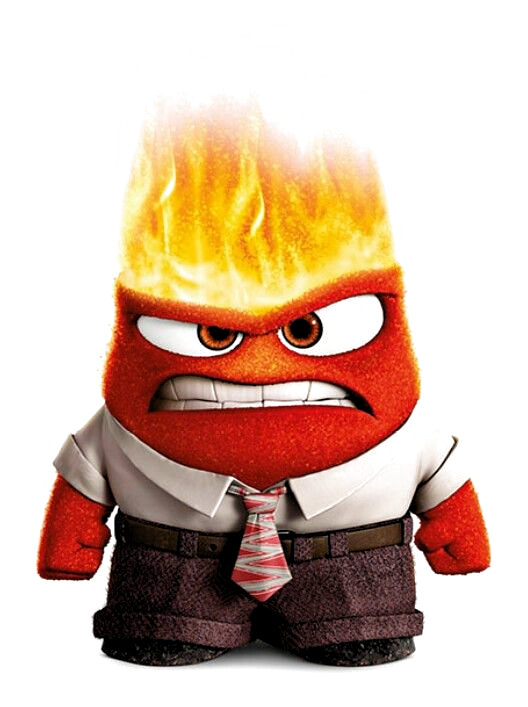 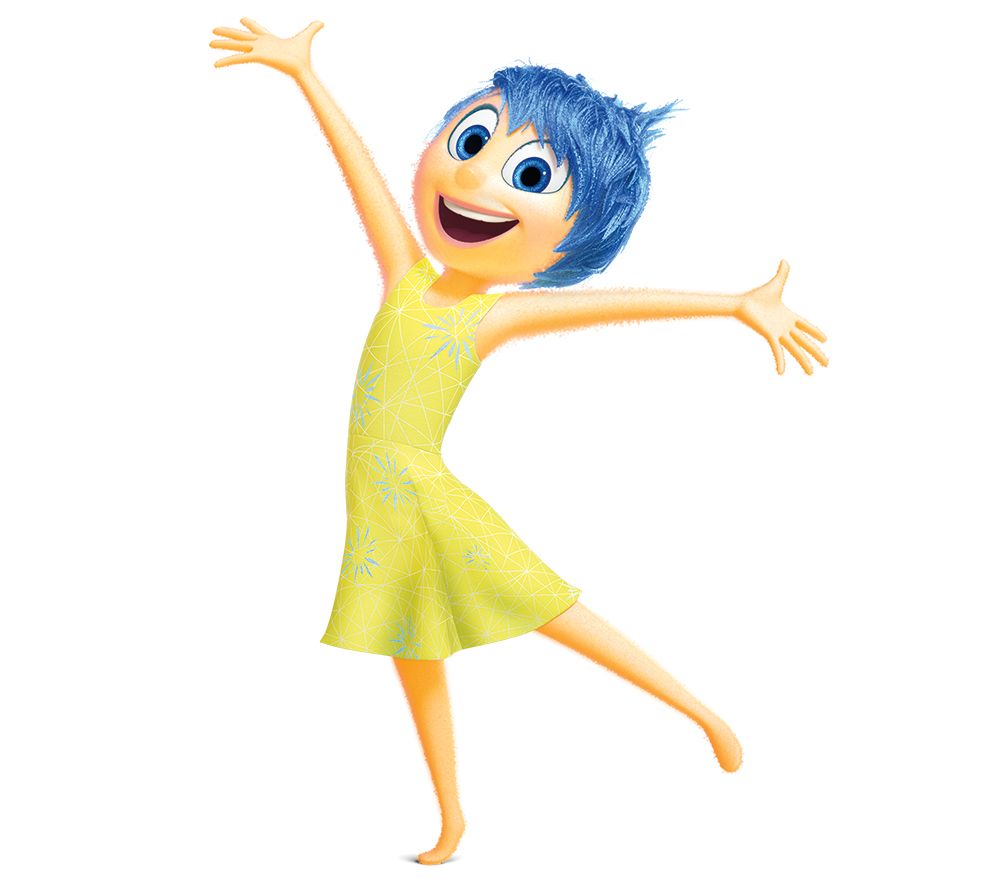 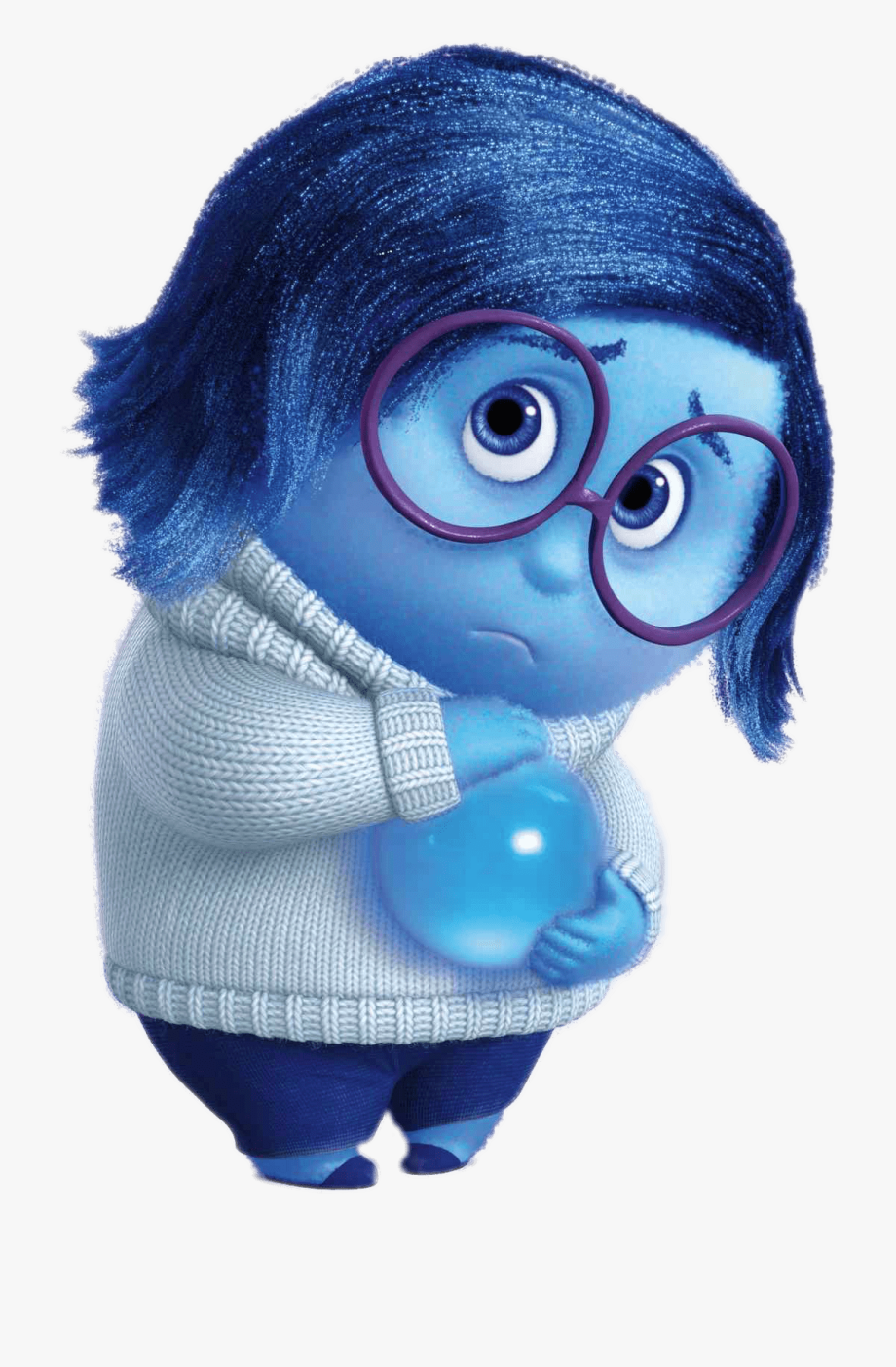 Em luôn buồn rầu, chán nản.
Em luôn tươi cười, vui vẻ.
Ghi nhớ
Cảm xúc tích cực và tiêu cực ảnh hưởng đến suy nghĩ và hành động của mỗi người.
Ta cần học cách tăng cường cảm xúc tích cực, kiềm chế cảm xúc tiêu cực.
1
Cùng các bạn chơi trò: Đoán cảm xúc.
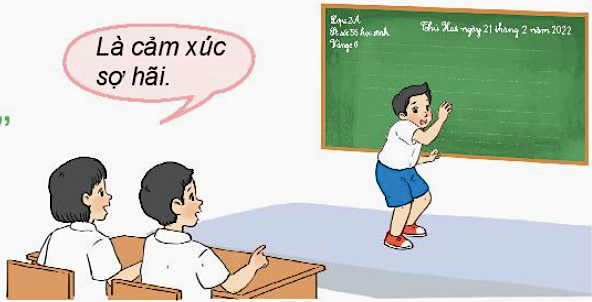 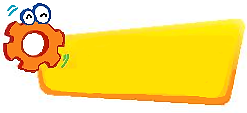 LUYỆN TẬP
2
4
1
3
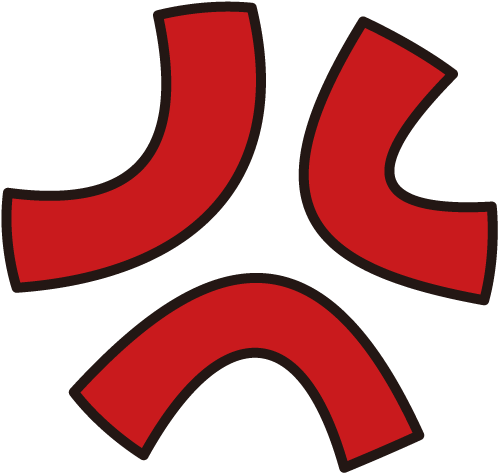 2
Em sẽ có cảm xúc như thế nào trong tình huống sau:
Khi bạn không giữ lời hứa với em
Em làm vỡ một món đồ kỉ niệm của bố.
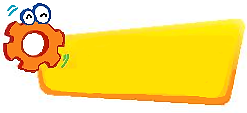 LUYỆN TẬP
Khi em được khen ngợi
Một anh trong trường thường xuyên bắt em xách cặp cho anh
3
Đóng vai thể hiện cảm xúc trong các tình huống sau:
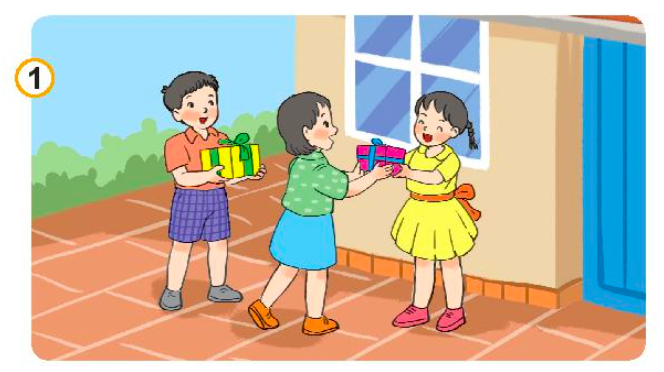 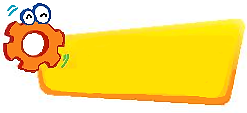 LUYỆN TẬP
Khi em được tặng quà
3
Đóng vai thể hiện cảm xúc trong các tình huống sau:
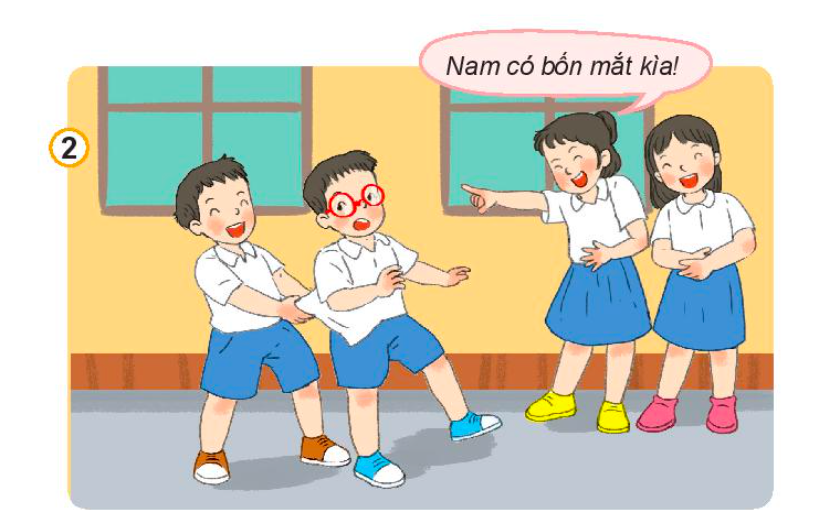 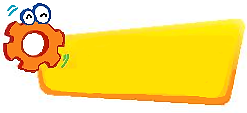 LUYỆN TẬP
Khi em bị bạn trêu
3
Đóng vai thể hiện cảm xúc trong các tình huống sau:
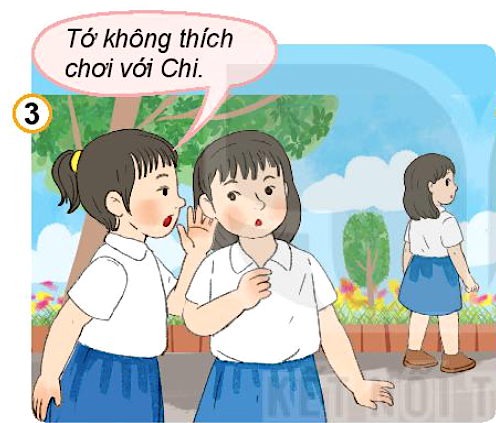 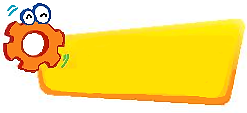 LUYỆN TẬP
Khi bạn không muốn chơi với em
3
Đóng vai thể hiện cảm xúc trong các tình huống sau:
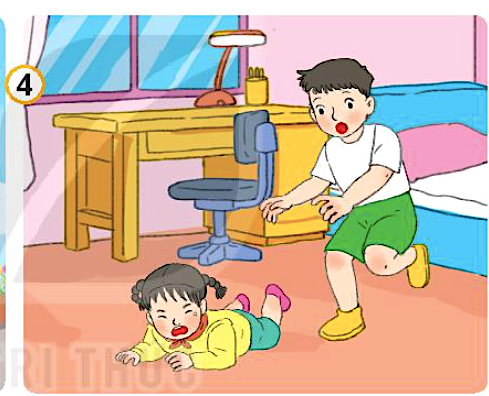 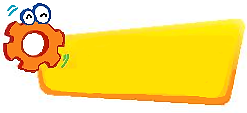 LUYỆN TẬP
Khi em vô tình làm ngã em gái
Hãy chia sẻ cảm xúc của em trong một ngày.
Còn các bạn thì sao? Ngày hôm nay ở trường của bạn như thế nào?
Hôm nay ở trường mình cảm thấy rất vui, vì được chơi đuổi bắt.
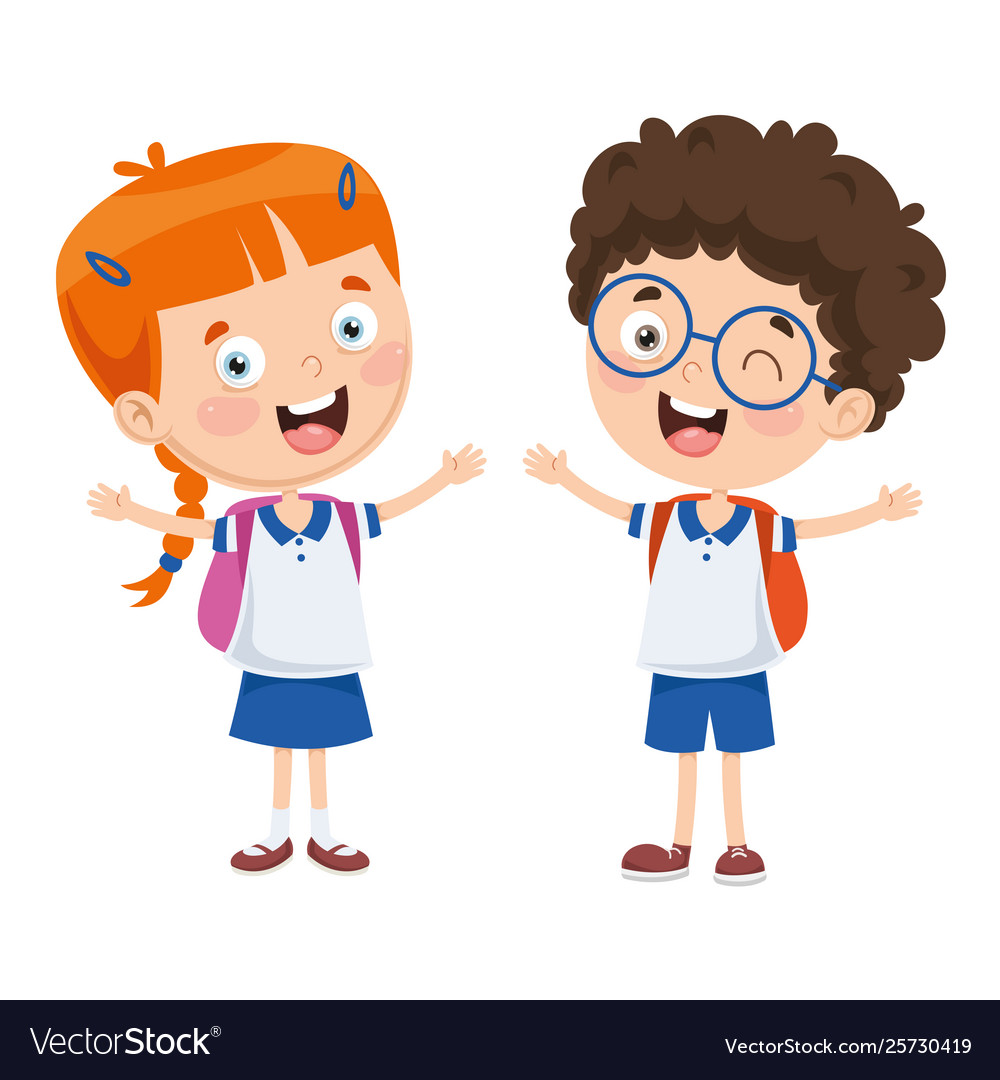 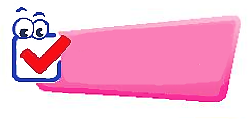 VẬN DỤNG
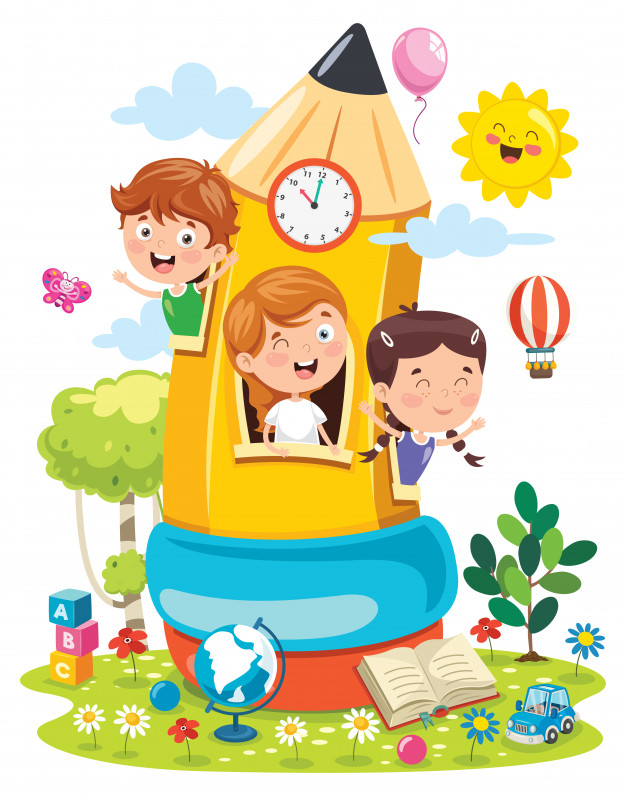 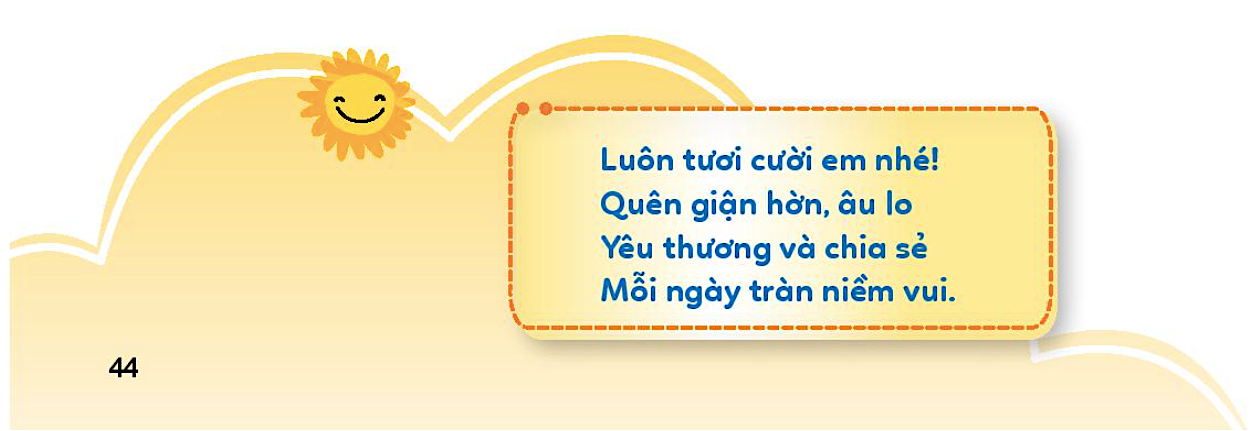